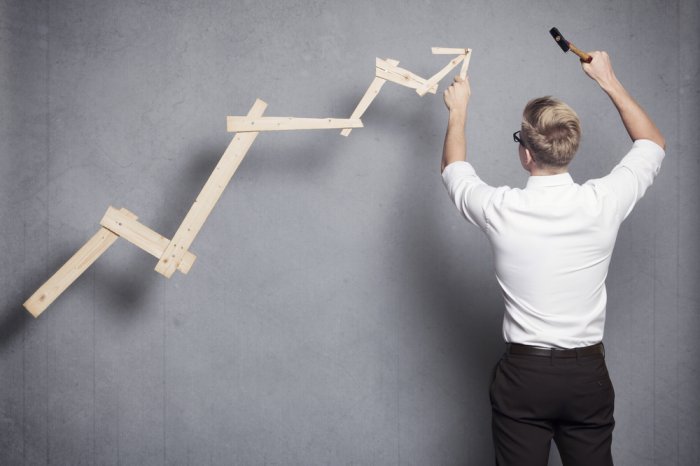 Управление Изменениями
к.э.н., доц., Семушкина С.Р.
О преподавателе
Сёмушкина Светлана Рафаиловна

Доцент кафедры управления производством экономического факультета МГУ имени М. В. Ломоносова, кандидат экономических наук. 

Области научных интересов: 
управление человеческими ресурсами, 
Learning Organizations, 
управление изменениями, 
внедрение инновационных процессов в организации.
Практическая польза курса
Курс будет полезен студентам, которые хотят:
сформировать понимание современных условий функционирования бизнеса;
научиться гибко реагировать на изменение условий внешней и внутренней среды организации;
разработать индивидуальную и командную модель действий в условиях изменений в компании;
применять современные подходы мотивации и управления персоналом в условиях изменений;
быть лидерами изменений;
освоить приемы повышения личной эффективности в условиях изменений.
Программа включает в себя практический опыт и экспертизу:
бизнес-практиков;
бизнес-консультантов.
Основные темы курса
1. Изменение бизнес-среды. Современные и будущие условия существования бизнеса.
2. Современные подходы управлению изменениями.
3. Модели и инструменты управления изменениями.
4. Лидерство, организационная структура, целеполагание, корпоративная культура.
5. Командная и индивидуальная готовность к изменениям.
6. Роль информационных технологий в эпоху цифровой экономики.
Результаты прохождения курса
Пройдя курс студенты смогут:
узнать про современные и будущие тенденции развития бизнеса;
понять, почему одни компании выживают в кризис, а другие погибают, узнать, что такое толерантность к изменениям и почему она важна;
осознать, что неопределенность и кризисы - это не только вызовы для бизнеса, но и возможности для его развития;
научиться планировать и действовать в условиях изменений;
научиться мотивировать людей независимо от имеющихся у вас ресурсов;
поработать в мини-группах над примерами из реальной бизнес-практики и почувствовать себя в роли менеджера по изменениям.
Место дисциплины в структуре основной образовательной программы, продолжительность обучения и итоговая аттестация
Дисциплина опирается на знания, полученными студентами в курсах «Менеджмент».
Знания и навыки, полученные студентами в ходе изучения дисциплины, могут быть использованы при изучении курсов: «Управление инновационным процессом», «Управление персоналом», «Основы менеджмента», «Стратегический менеджмент».
В курсе представлены модели, технологии и инструменты, которые помогут эффективно проводить перемены в бизнесе в условиях турбулентности.
Курс включает в себя 7 занятий по 4 акад. и 36 акад. часов самостоятельной практико-ориентированной работы. 
На последнем занятии проводится дифференцированный зачёт.
Будем рады вас видеть  у нас на курсе!